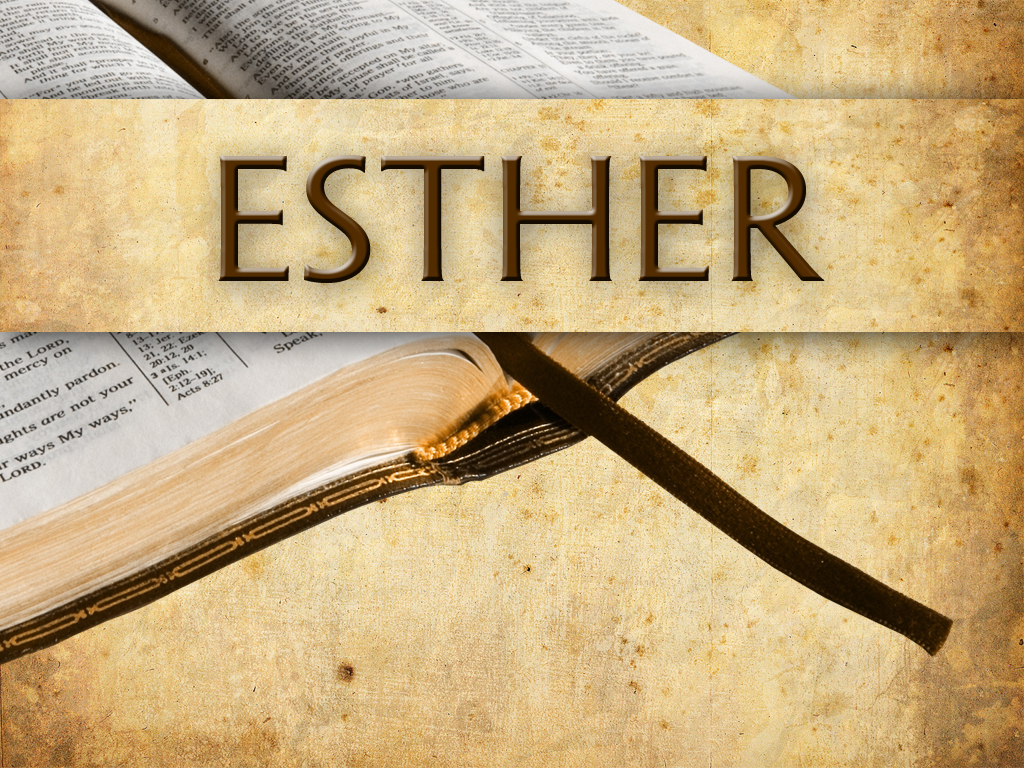 A Courageous Faith
Courage is an Honorable Trait
Courage has been defined as “the attitude of facing and dealing with anything recognized as dangerous, difficult, or painful.”
Courage can be described as the strength to take risks, face danger, endure difficulty, or withstand fear.
Courage is an Honorable Trait
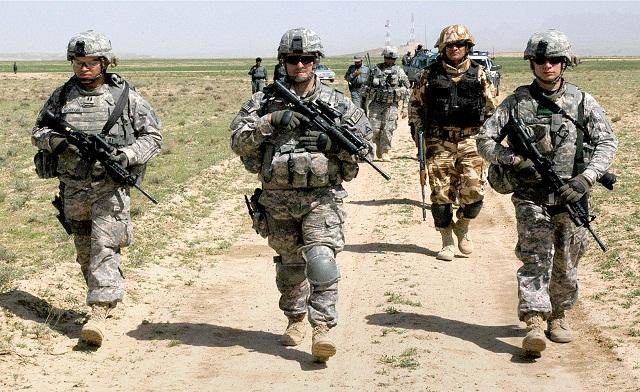 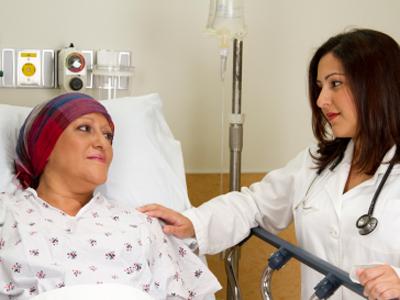 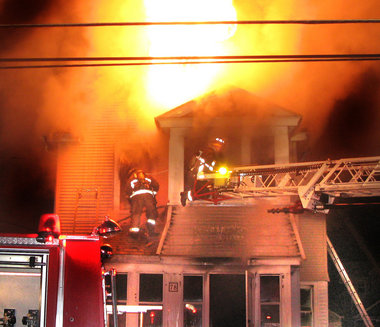 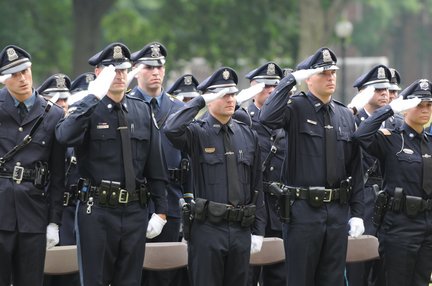 Courage is an Honorable Trait
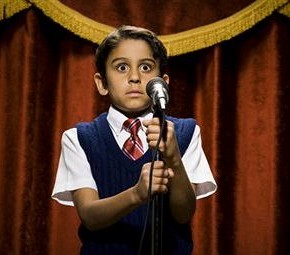 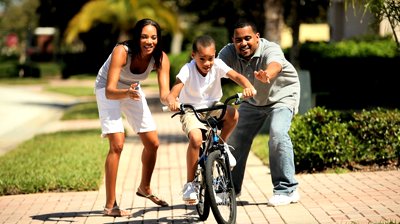 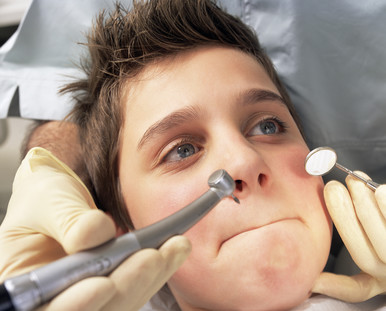 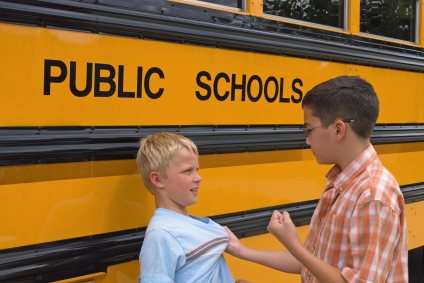 Esther Had To Find Courage
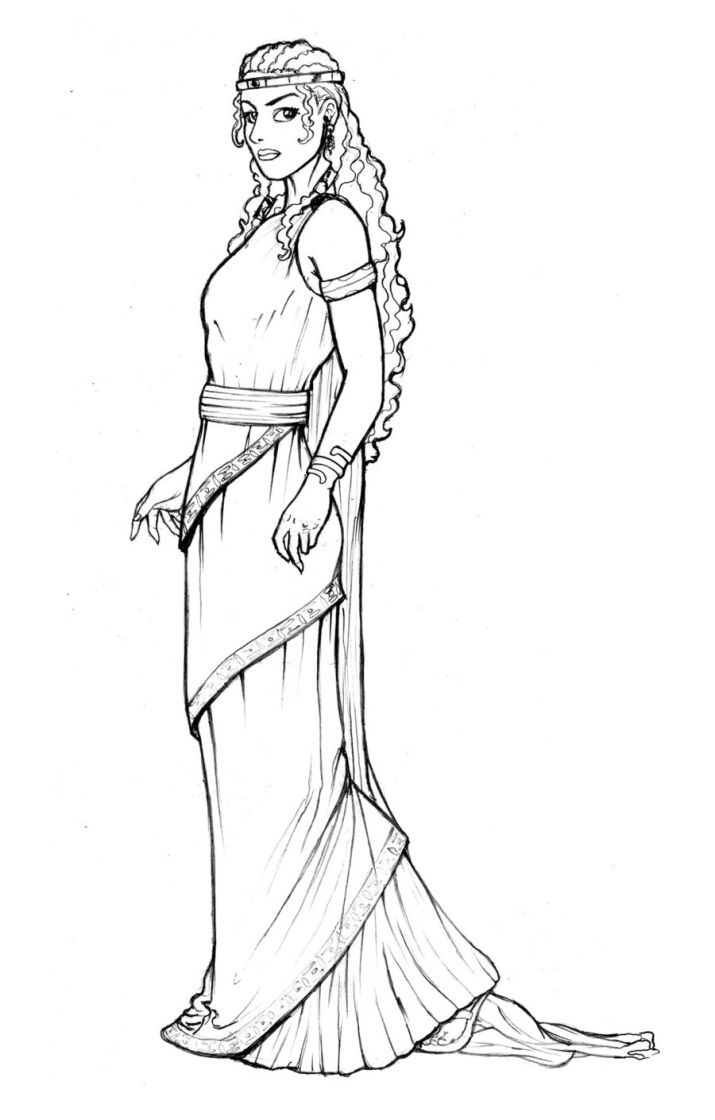 She put her life at risk to save both herself and the entire Jewish nation. 
In this lesson we look at her unique challenge, and see the connection between faith and courage.
Background Information
Account of Esther took place during the time of the return from Babylonian Captivity.
Esther was raised by her cousin, Mordecai.
Esther found favor in the sight of the king of Persia and was made queen.
Mordecai angered Haman. 
Haman devised a plot to kill all of the Jews.
Esther’s Challenge
Mordecai asked Esther to go in to the king and intercede on behalf of the Jews (4:5-9). 
Esther felt she could not fulfill this request. To do so risked certain death (v. 11). 
Mordecai did not accept Esther’s excuse.
Esther’s Challenge
Mordecai asked Esther to go in to the king and intercede on behalf of the Jews (4:5-9). 
Esther felt she could not fulfill this request. To do so risked certain death (v. 11). 
Mordecai did not accept Esther’s excuse.
“And Mordecai told them to answer Esther:  ‘Do not think in your heart that you will escape in the king’s palace any more than all the other Jews. For if you remain completely silent at this time, relief and deliverance will arise for the Jews from another place, but you and your father’s house will perish. Yet who knows whether you have come to the kingdom for such a time as this?’”                  Esther 4:13-14
Esther’s Courage
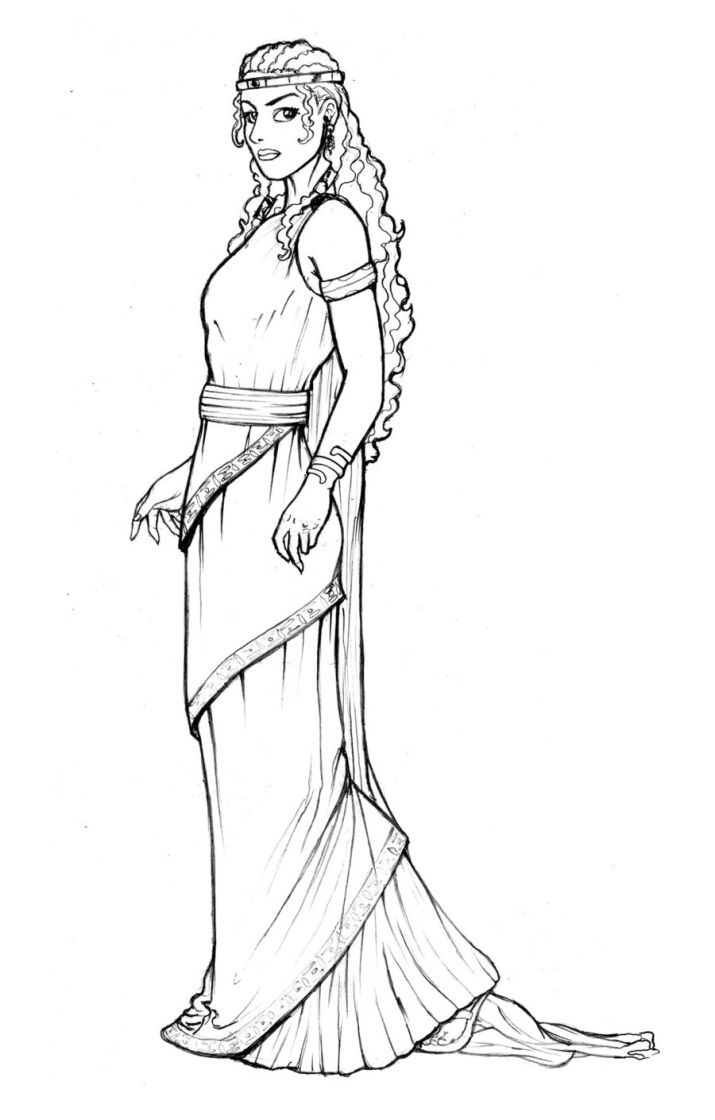 Esther accepted Mordecai’s challenge (Esther 4:15-16). 
She was willing to put her life in danger in order to save the Jews. 
Courage is not the absence of fear. It is a willingness to face one’s fears.
Esther’s Faith Gave Her Courage
Esther’s Faith Gave Her Courage
“And this is the victory that has overcome the world - our faith” (1 John 5:4).
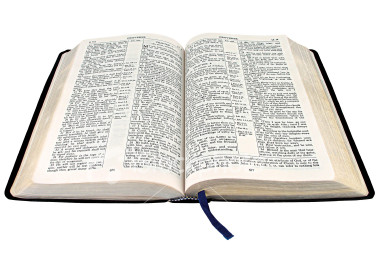 Esther’s Faith Gave Her Courage
“The Lord is my light and my salvation; whom shall I fear? The Lord is the strength of my life; of whom shall I be afraid?” (Ps. 27:1). 

“The Lord is on my side; I will not fear. What can man do to me?” (Ps. 118:6).
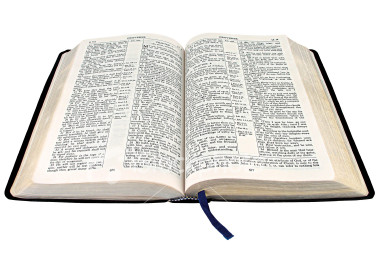 Esther’s Faith Gave Her Courage
“Have I not commanded you? Be strong and of good courage; do not be afraid, nor be dismayed, for the Lord your God is with you wherever you go” (Joshua 1:9).
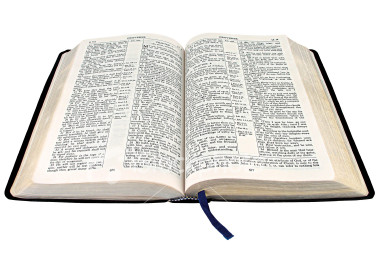 Esther’s Faith Gave Her Courage
“Yet in all these things we are more than conquerors through Him who loved us”    (Rom. 8:37).
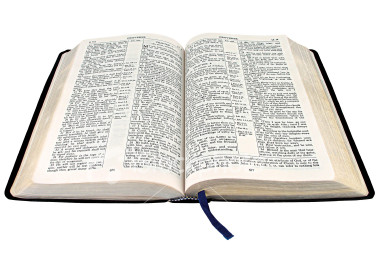 Esther’s Mentor Gave Her Courage
Mordecai had a great amount of influence with Esther (2:7, 10, 20).  
Perhaps no one else could have convinced Esther to put her life on the line.
When Mordecai expressed his faith, Esther found her faith (4:14).
Esther’s Mentor Gave Her Courage
“He who walks with wise men will be wise, but the companion of fools will be destroyed” (Prov. 13:20). 
“As iron sharpens iron, so a man sharpens the countenance of his friend” (Prov. 27:17).
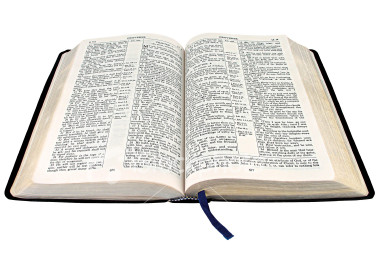 Esther Looked Beyond Herself
Esther Looked Beyond Herself
“Then Queen Esther answered and said, ‘If I have found favor in your sight, O king, and if it pleases the king, let my life be given me at my petition, and my people at my request. For we have been sold, my people and I, to be destroyed, to be killed, and to be annihilated...’” (Esther 7:3-4).
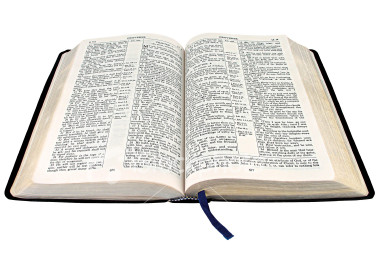 Esther’s Courage
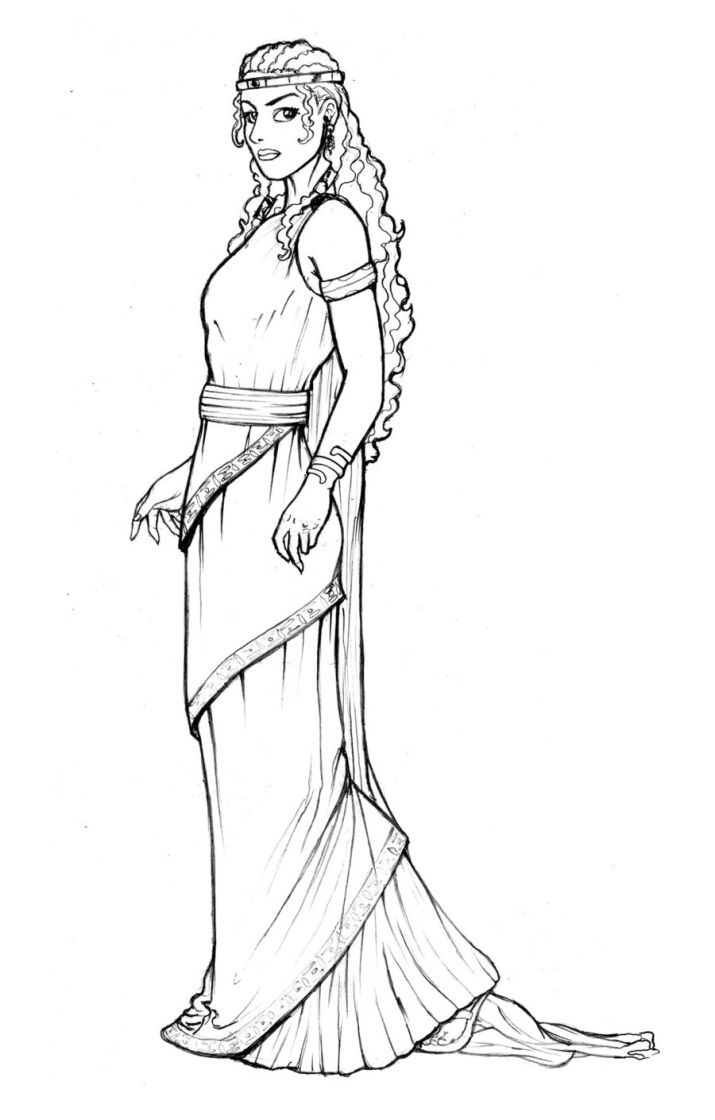 Esther took courage, presented herself before the king, and saved the Jews. 
To this day, Jews celebrate the feast of Purim as a remembrance of how Queen Esther delivered them from destruction.
Our Courage
Courage is a choice. 
There will come times in our lives when we will have to face our fears and muster courage to overcome various challenges. 
Developing a strong faith now will prepare us for the times when we will need to “be strong and courageous.”